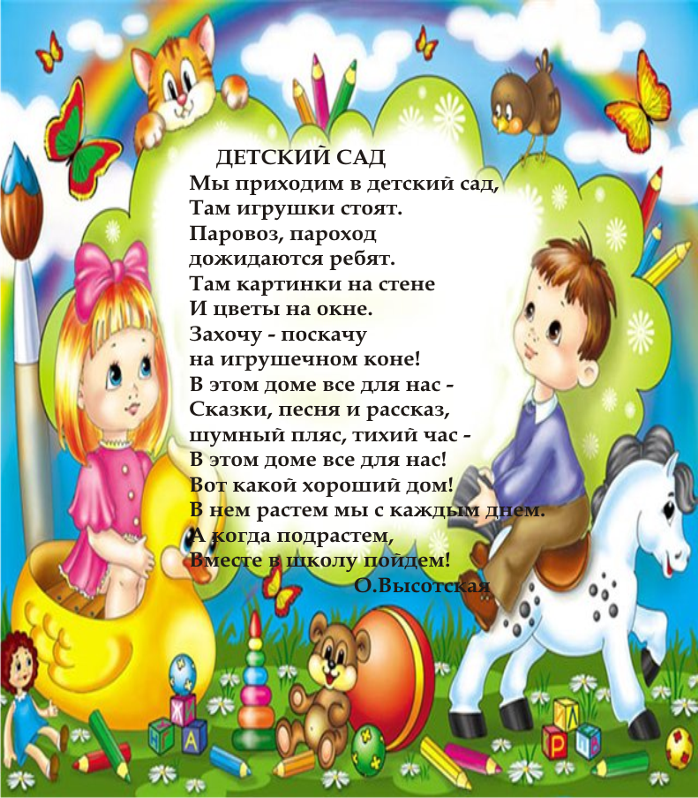 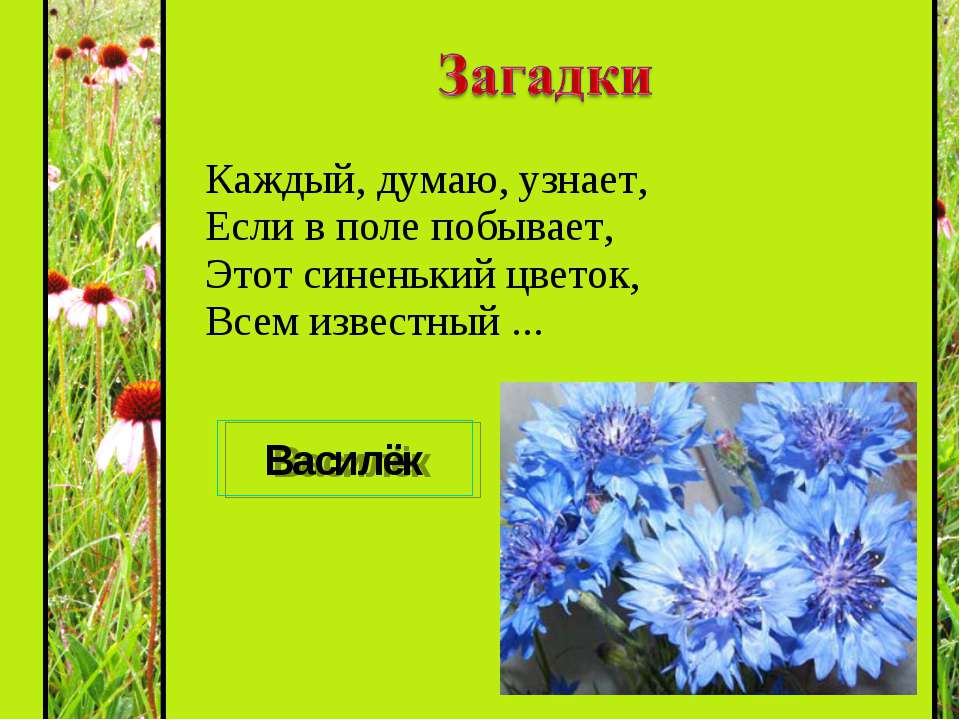 Краску голубую,  Пролили небеса,                                              Голубое озеро,                                     Разлилось в полях.                                                   Ветерок проказник,                                           Качает васильки,Нежные, красивые,Чудесные цветы!                                                                       Автор: Леонов В.А.
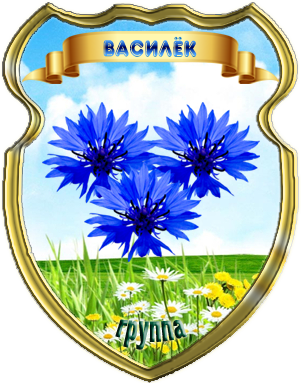 НАШ ДЕВИЗ:
ГРУППА «ВАСИЛЕК»
«НАШ ДОМ, ЗДЕСЬ
МЫ ВЕСЕЛО ЖИВЕМ!»
С ВАШИМИ ДЕТЬМИ РАБОТАЮТ:
ЕРОЩЕНКОВА
          ИННА         ВЛАДИМИРОВНА

ЧЕРКАШИНА 
КЛАВДИЯ
 ВАЛЕРЬЕВНА
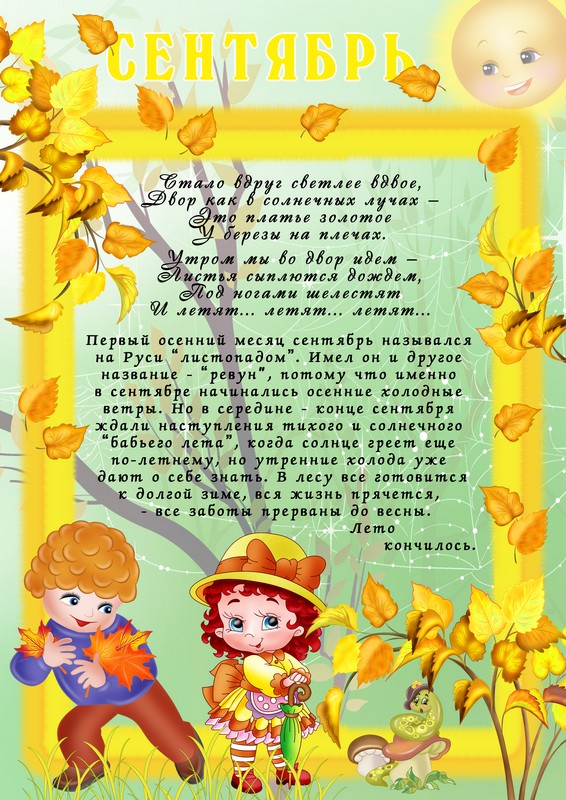 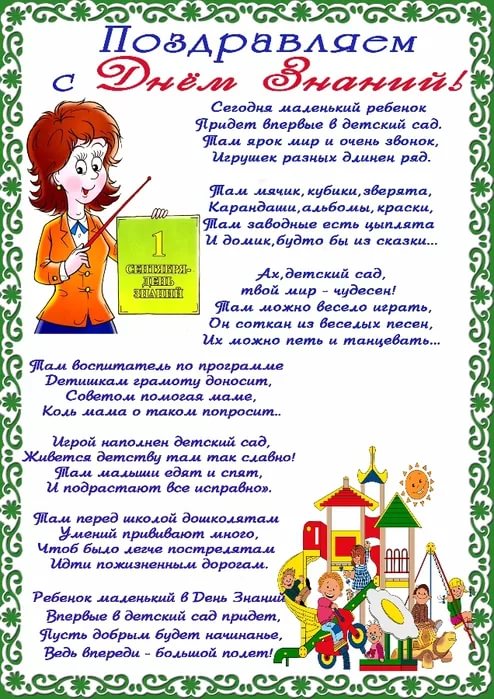 НАШ ПЕРВЫЙ ДЕНЬ ЗНАНИЙ
НАШЕ ПЕРВОЕ ПОСЕЩЕНИЕ ТЕАТРА
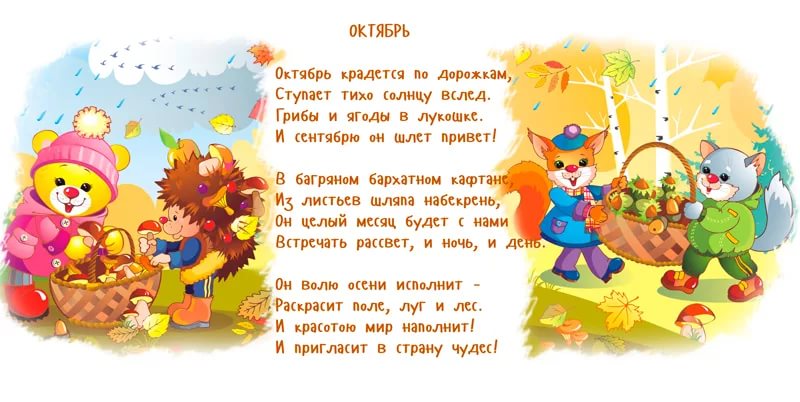 ПОДАРКИ ДЛЯ БАБУЛИ
МЫ САМИ ИГРАЛИ И БАБУЛЮ ПОЗДРАВЛЯЛИ
ПРАЗДНИК ОСЕНИ «ВЕСЕЛАЯ РЕПКА»
ОСЕННИЙ КАЛЕЙДОСКОП
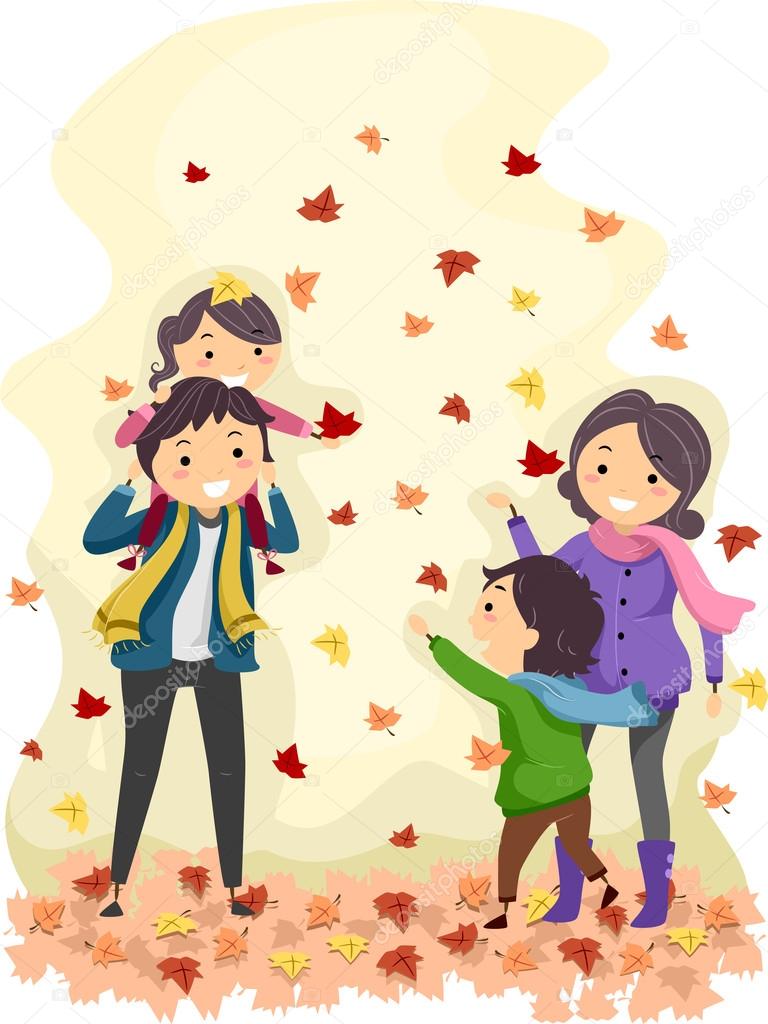 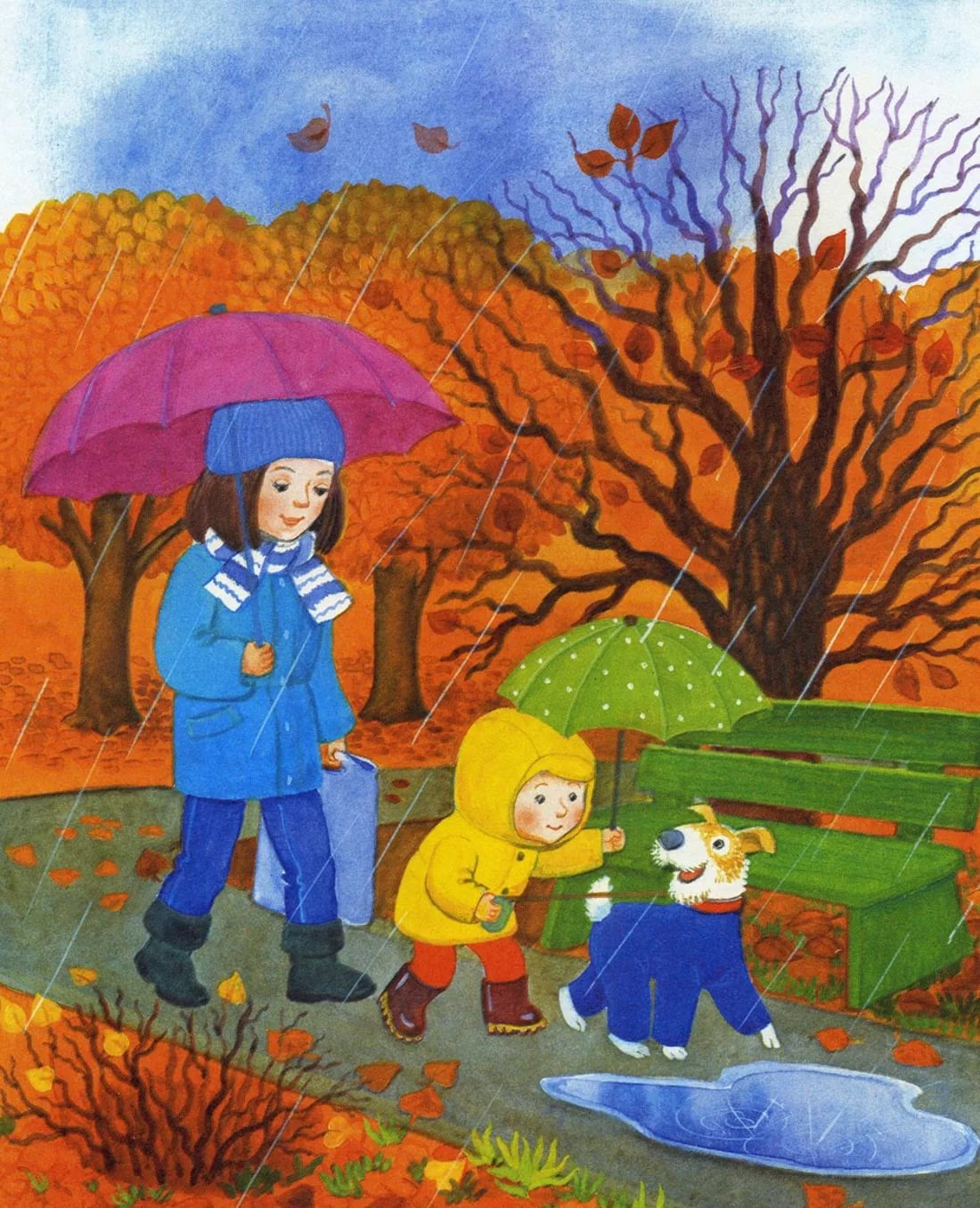